Md. Manzur Rahman
B.A. (Hon’s), M.A. (English)
Assistant Teacher (English)
Goonvari B.L. High School,
Fulchhari, Gaibandha.
E-mail: manzurrahman12@yahoo.com
Web: www.englishaidbd.com
Class: ix
Subject: English 2nd Paper
Time : 45 minutes
Title: Parts of Speech   
         (Adjective)
Number of Students: 50
Welcome to my class.
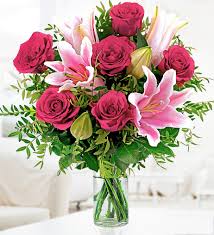 Can you say some words which are used to modify nouns?
nice, beautiful, big, small etc.
[Speaker Notes: Ss will answer the question and teacher will declare the day’s lesson.]
So, our today’s lesson is-
Adjective and it’s classification
After the end of lesson, SS will be able to-
understand different kinds of adjectives.
 identify different kind of adjectives.
 identify different adjectives from any sentence.
 write sentence using adjectives.
Classification of Adjective
Adjective
3. Adjective of number
2. Adjective of quantity
1. Adjective of quality
6. Interrogative Adjective
4. Demonstrative Adjective
5. Distributive Adjective
7. Possessive Adjective
8. Exclamatory Adjective
9. Proper Adjective
Adjective of quality
The adjectives which express the quality of somebody or something.
Shakespeare is a great dramatist.
 It is a nice pen.
 I have a good idea.
 She is a weak student.
Adjective of quantity
The adjectives which describe the quantity of somebody or something.
All, some, few, little, any, enough, no, hundred, thousand, sufficient, most, whole, single, double, couple, numerous, light, heavily, great, half, much, abundant, each, full, huge, several, a lot, lots of, too, many, plenty of,
Examples of Adjective of quantity
I have no destiny.
 She has many friends.
 All men must die.
 It has slept in a single bed.
 They got enough time to solve the problem.
Adjective of number
The adjectives which describe the number of somebody or something are called adjective of number.
I have two brothers and three sisters.
He is the first boy in the class.
Demonstrative Adjective
When the demonstrative pronouns are used as adjectives, then they are called demonstrative adjectives.
He is responsible for this crime.
 These ornaments are very expensive.
 Everybody loves that bird.
Distributive Adjective
When the distributive pronouns are used as adjectives, then they are called distributive adjectives.
He is neither batsman nor bowler. 
 Both of them are pretty.
 Each of them are lazy.
 We watch TV every day.
Interrogative Adjective
When the interrogative pronouns are used as adjectives, then they are called interrogative adjectives.
Which pen do you want?
 What kind of adjective ‘what’ is?
 Whose book was that?
Possessive Adjective
When the possessive pronouns are used as adjectives, then they are called possessive adjectives.
His pen is very nice.
 My name is Khan.
 They have forgotten their memories.
Exclamatory Adjective
When the words  ‘what’ and ‘how’ are used in the exclamatory sentence, then they are called Exclamatory Adjectives.
What a nice name it is!
 What an idea!
 How dangerous the road was!
Proper Adjective
When the proper nouns are functioned as adjective are called proper Adjectives.
We are Bangladeshi.
 It is a Shakespearean drama.
 He is English.
Group work
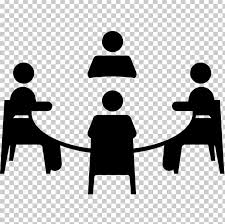 Write the different types of adjectives?
 Write 5 sentence using different adjectives.
[Speaker Notes: Teacher will make some group according to presence of students.]
Home work
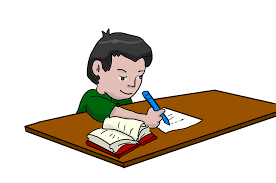 Write 10 sentences using different adjectives.
Thank you very much.
Good Bye. See you again.